Development of Spherical Neutron Polarimetry Device
Tianhao Wang
Advisor: Prof. Roger Pynn
Outline
Introduction to Spherical Neutron Polarimetry technology (SNP)
Current existing SNP devices (CryoPAD, MuPAD)
Research goal
Previous research experiment result
Next step research plan
[Speaker Notes: [1] Spherical neutron polarimetry with MuPAD - M. Janoschek (2007)]
General Description of SNP
Polarized neutron diffraction experiment method 
Makes maximum usage of neutron spin manipulation 
Introduce and detect neutron spin polarization at any direction
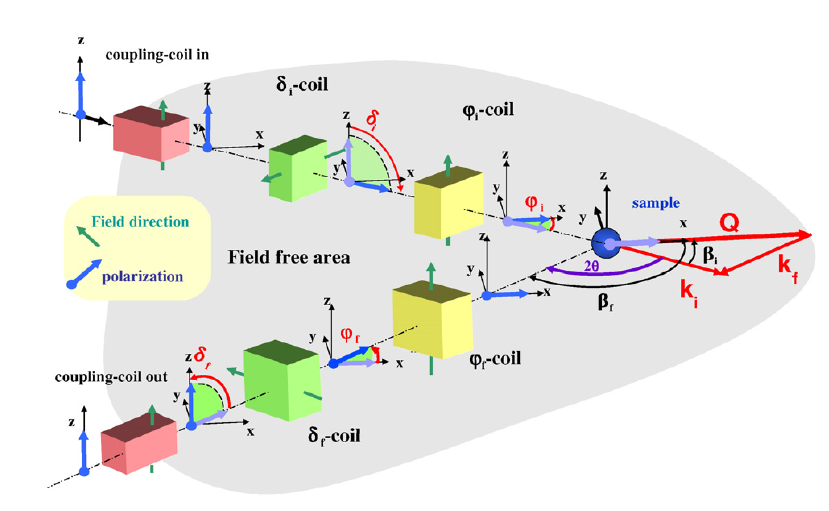 * M. Janoshek (2007)
X: Along Q
Z: Vertical
Y: Form a Cartesian coordinate
Analyzer
& Detector
[Speaker Notes: [1] Spherical neutron polarimetry with MuPAD - M. Janoschek (2007)]
Basic formulae
Basic formula for polarized neutron scattering developed by Blume (1963) and Maleeve (1999)






 		

: Total scattering cross section			 : Final polarization
: Initial polarization
: Magnetic scattering vector component perpendicular to          (x direction)
Interference
Magnetic
Nuclear
Chiral
Nuclear & incoherent
Magnetic
Incoherent
Interference
Chiral
From formula to experiment - Example
MnWO4 - Pure coherent, magnetic scattering
Want to measure the magnetic and chiral scattering term
Existing SNP device – CryoPAD at ILL since 20 years ago
Developed since over 20 years ago.
	pioneer work, massive improvement have been made
	nowadays most successful SNP device

Can be mounted on Triple axis spectrometer
	 - Not limited on scattering angle
	 - Not limited on elastic scattering
Independent sample control
	 - temperature, external electric field etc.
Expensive, Labor consuming
 - cryogenic liquid drive
Schematics of CryoPAD
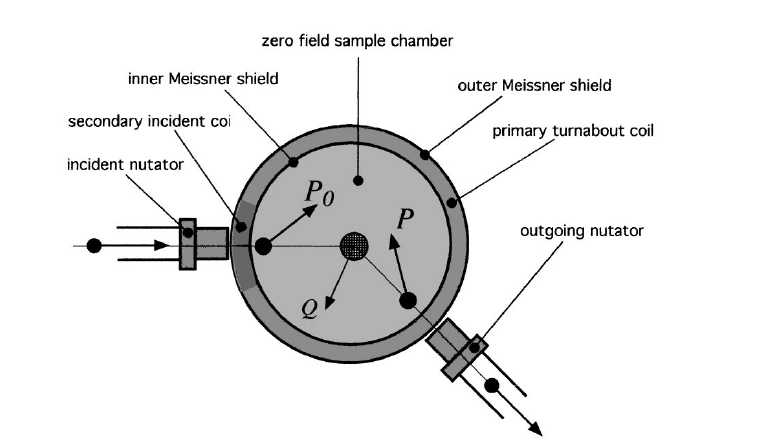 B
B
Nutator: shift neutron spin from parallel to propagation to perpendicular
Precession coil: shift neutron spin via Larmor precesion
Alternative design - MuPAD
Technique highlights
Cryogenic free
	- less cost, less work
Can be mounted on Triple axis spectrometer
	 - available for all kinds of scattering experiment
Polarization controlled by two precession field

Need very careful engineering on Precession coil windings and resident field removal
 - High requirement on engineering support, also expensive
MuPAD Schematics
MuPAD (prototype build in 2004) at FRM-II in German
  Design and developed by M. Janoschek
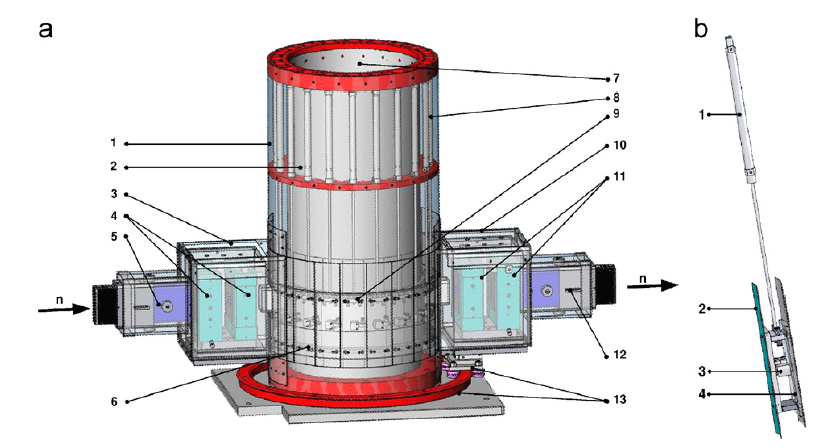 Research Goal
Spherical Neutron Polarimetry is a very powerful experimental method to detect material structure and properties.
Currently no similar device exists in U.S.

Research target:
Develop a device that could fulfill spherical neutron polarimetry experiment method, based on available neutron sources in U.S. (LENS at IU, HFIR at ORNL, NIST? Los Alamos?)

Features of the device:
Use High Tc superconducting material (YBCO) for magnetic field shielding.
Use closed cycle cryogenic stats
Not bound to one single source
Taking advantage of Time of Flight source ?
[Speaker Notes: [1] Spherical neutron polarimetry with MuPAD - M. Janoschek (2007)]
Research Plan
Build and test precession field shielded by YBCO (Spin nutator)
realize and calibrate Spherical neutron spin manipulation
Small angle neutron scattering based SNP experiment
Build Fully functional SNP device
Condensed matter experiment
(Further Improvement)
(Time of Flight method, advanced sample manipulation……)
[Speaker Notes: [1] Spherical neutron polarimetry with MuPAD - M. Janoschek (2007)]
First Step of research
Neutron spin nutator
Crucial component of the whole device
Test of High Tc YBCO superconducting material as B field shield
Guide field on rotation stage
(Spin rotator)
Zero field chamber
Back precession field
(spin nutator)
Front precession field
(spin nutator)
[Speaker Notes: [1] Spherical neutron polarimetry with MuPAD - M. Janoschek (2007)]
Nutator component and Assemble Procedure
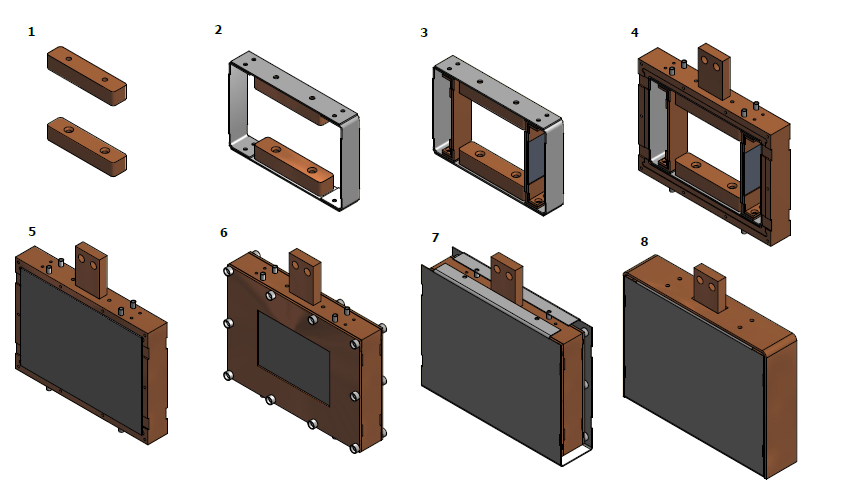 [Speaker Notes: [1] Spherical neutron polarimetry with MuPAD - M. Janoschek (2007)]
Spin Nutator Simulation using Radia
(Excellent Work from colleague Fankang Li)

Field Integral mapping
Wavelength: 4 Ang
Current: 4 A

180 deg rotation

Dephasing caused by
Inhomogeneity:
(20mm beam size)
 < 0.1%
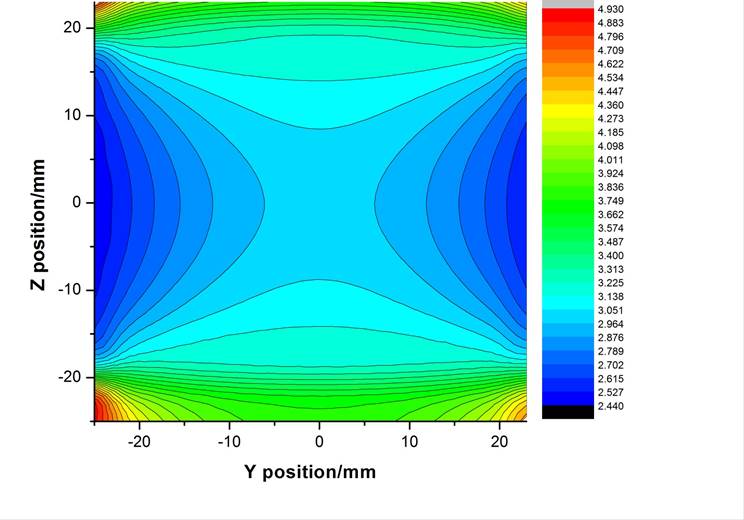 [Speaker Notes: [1] Spherical neutron polarimetry with MuPAD - M. Janoschek (2007)]
Cryogenic system setup
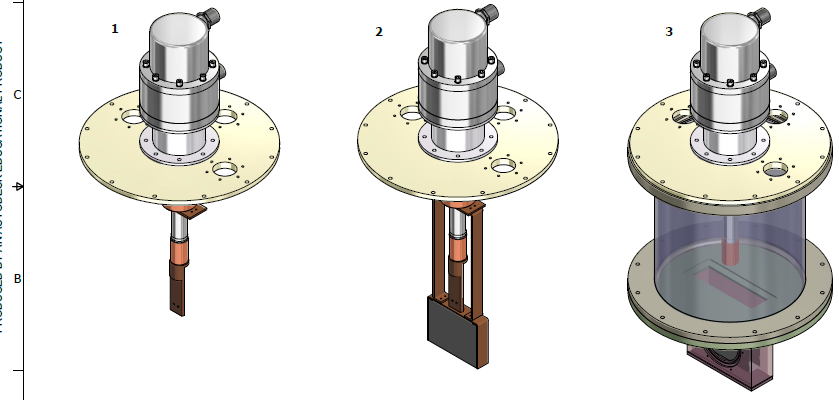 [Speaker Notes: [1] Spherical neutron polarimetry with MuPAD - M. Janoschek (2007)]
Real Picture and Difficulties
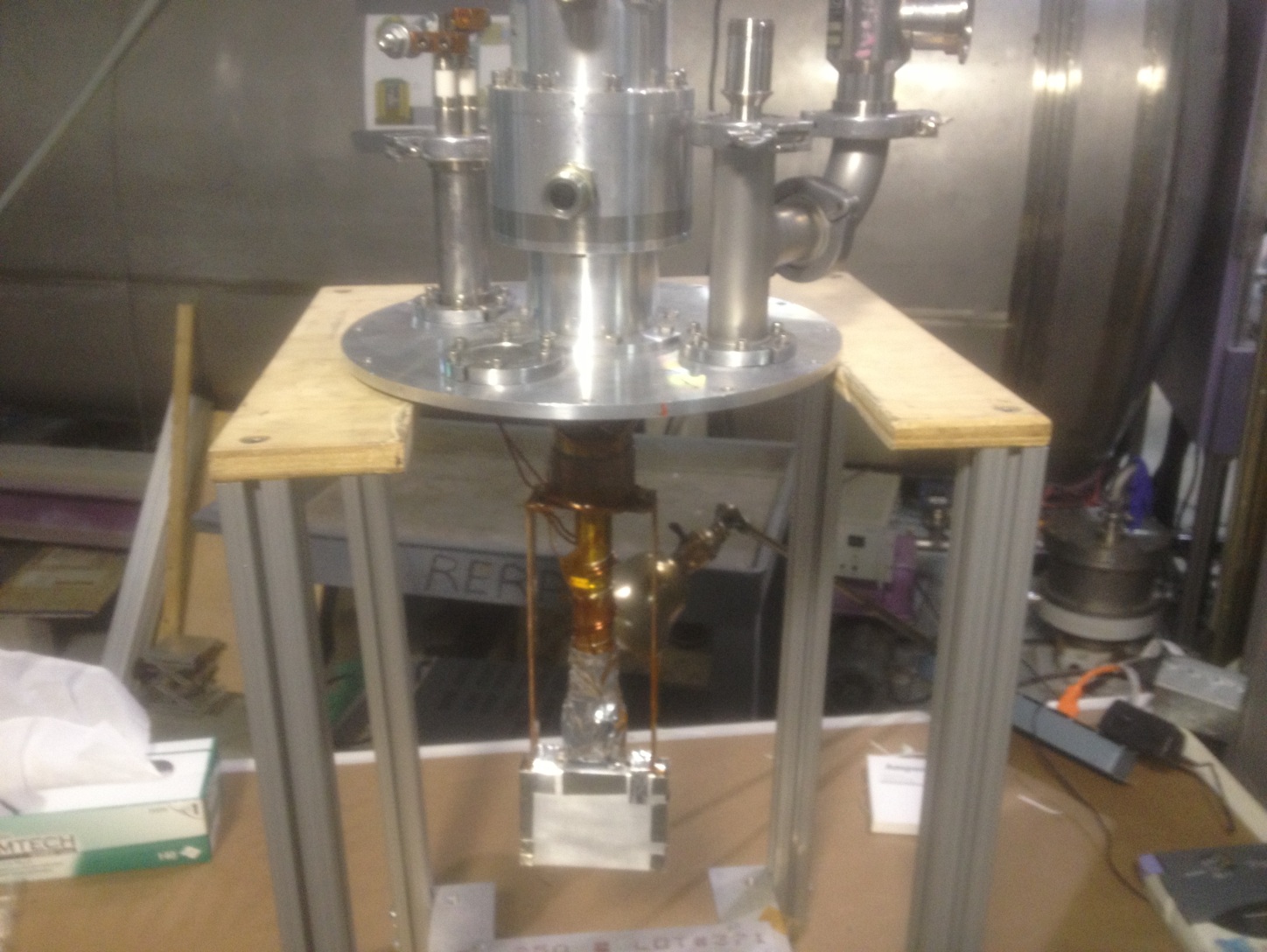 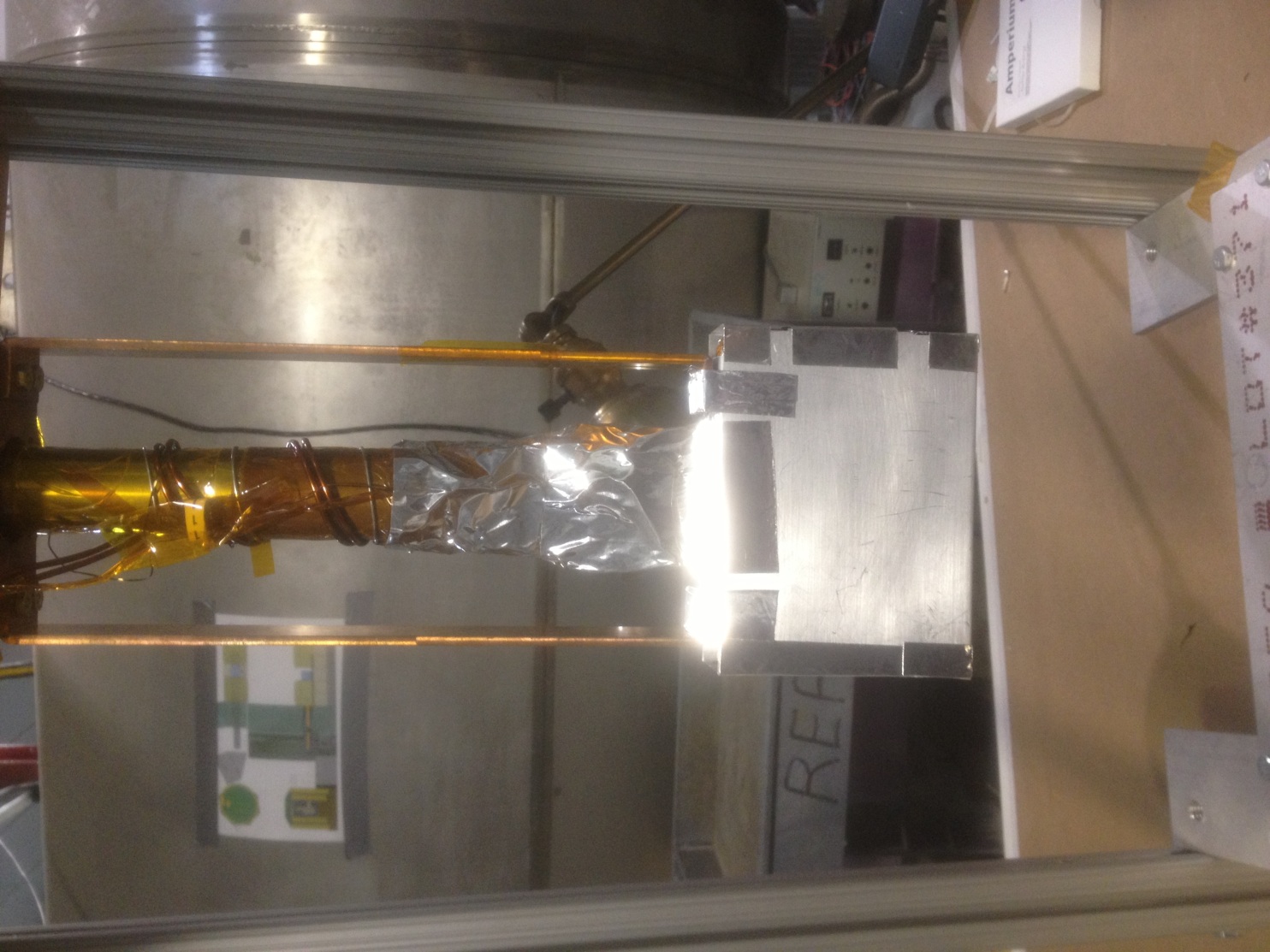 [Speaker Notes: [1] Spherical neutron polarimetry with MuPAD - M. Janoschek (2007)]
Beam Setup
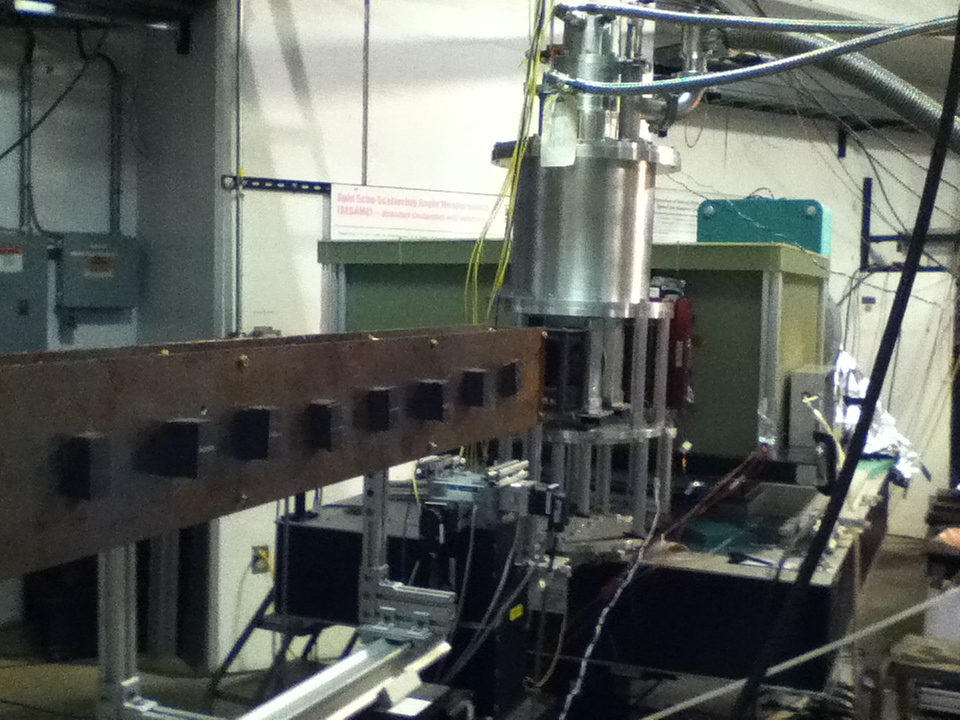 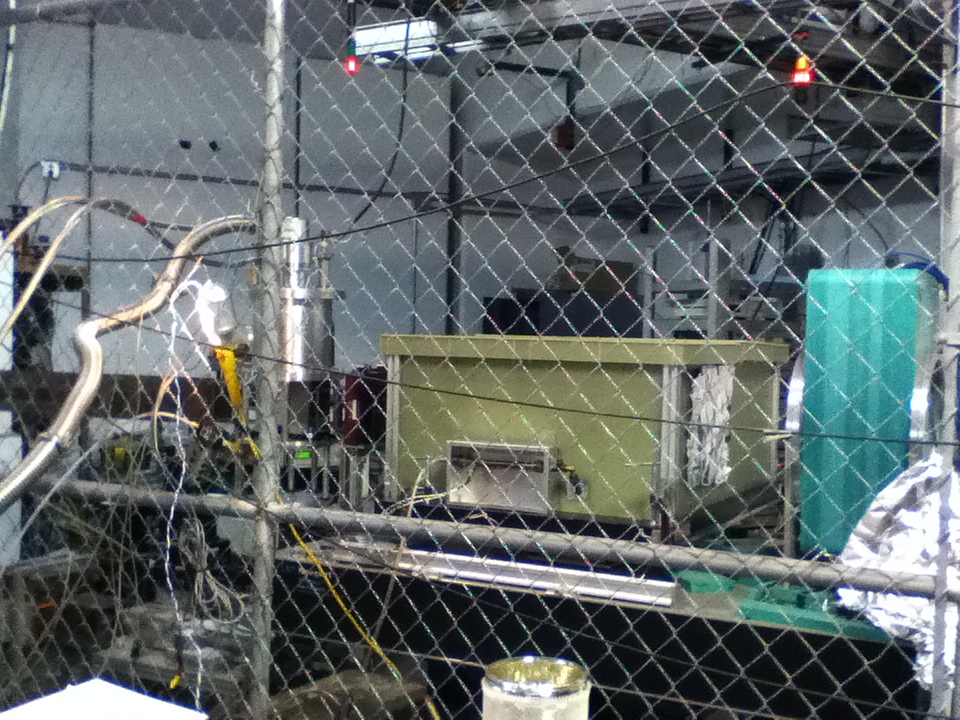 Cryogenic system
Detector
Guide Field
Analyzer
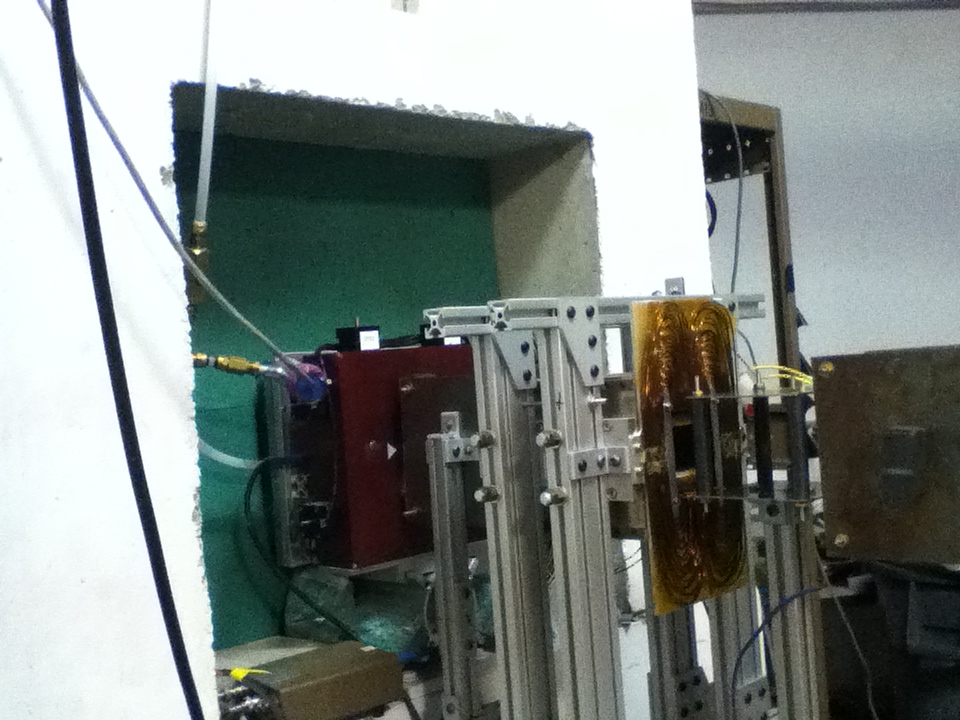 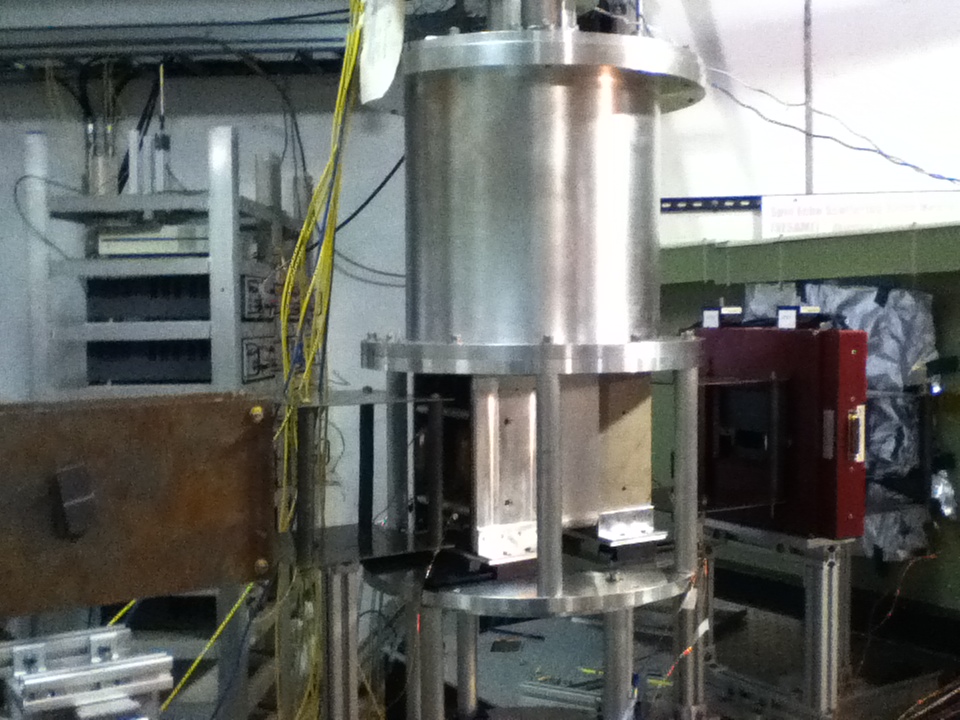 Vacuum Chamber
Nutator chamber
Front Slit
Back Slit
Front Pi Flipper
Front & Back Electro Magnets
[Speaker Notes: Pictures clockwise from the top – Front end view showing permanent magnet guide field and cryo-cup location, vies of instrument, detail of up stream pi flipper (not used except for setup) and detail of guide field/electromagnets around cup.]
Experiment Setup
Simple measurement:









Time of flight source – precession angle vs. neutron wavelength
Shifting precession coil current - Precession angle vs. current
Precession Field
Incoming Guide Field
Outgoing Guide Field
Analyzer Field
[Speaker Notes: [1] Spherical neutron polarimetry with MuPAD - M. Janoschek (2007)]
Polarization vs. Wavelength plot with different precession coil currents
Polarization
4 Angstrom
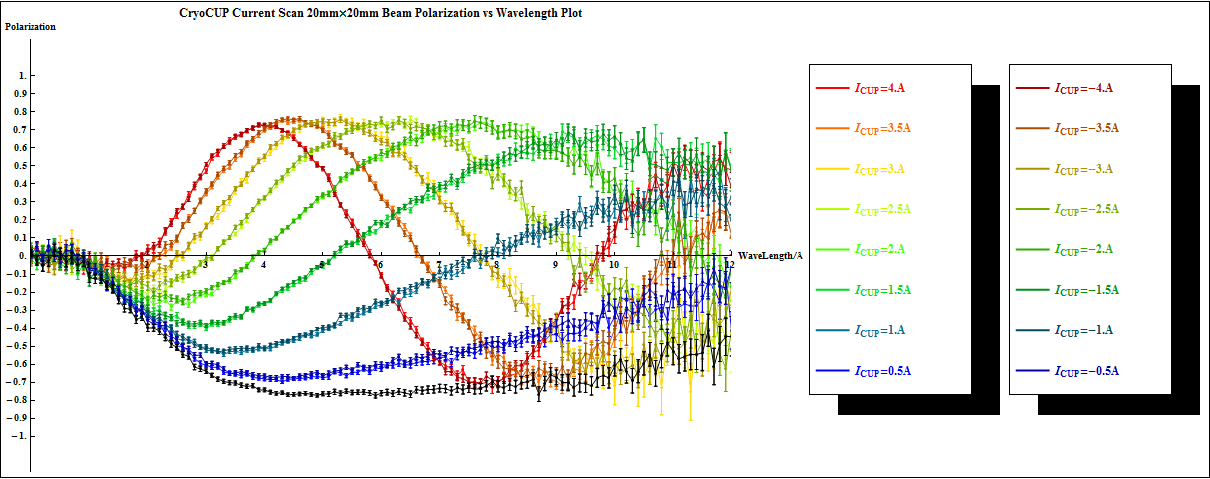 8 Angstrom
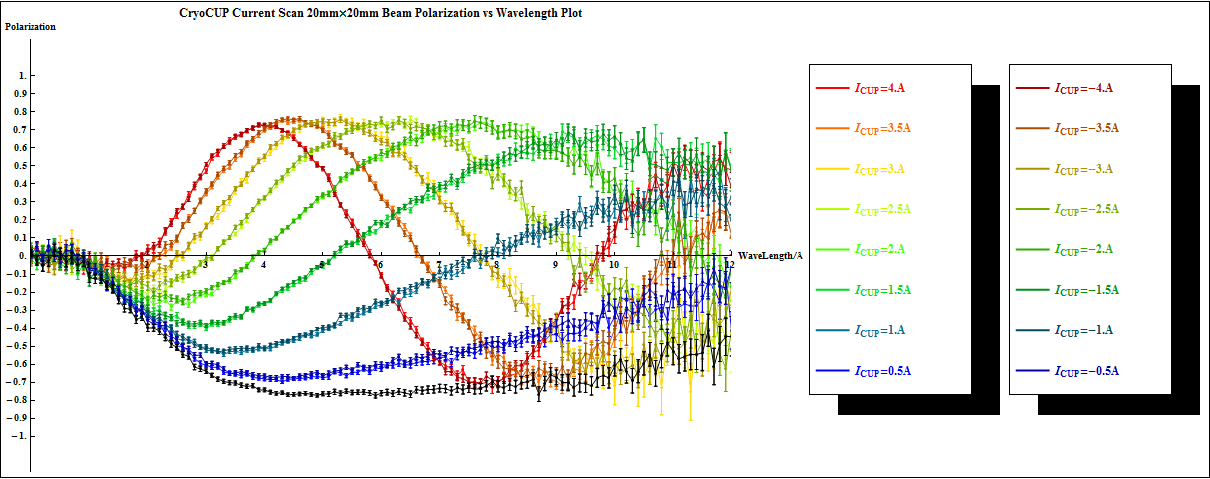 Wavelength
Plot of P/PI=0 and fitting to function
4 Angstrom
8 Angstrom
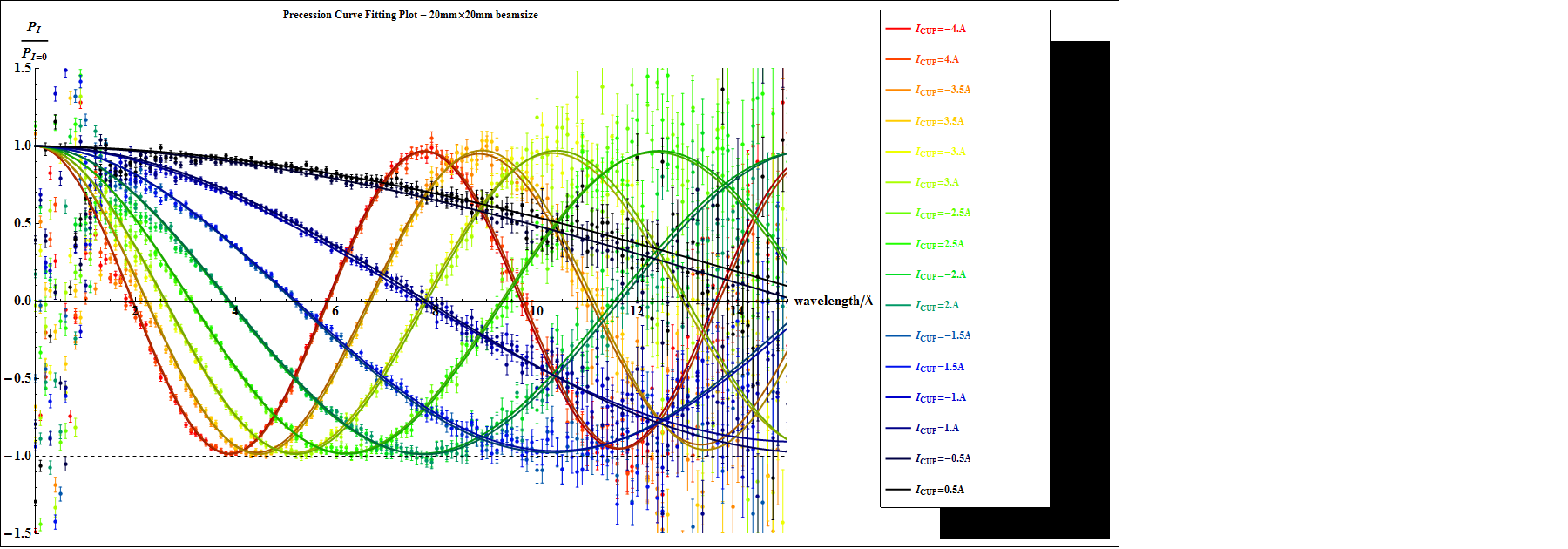 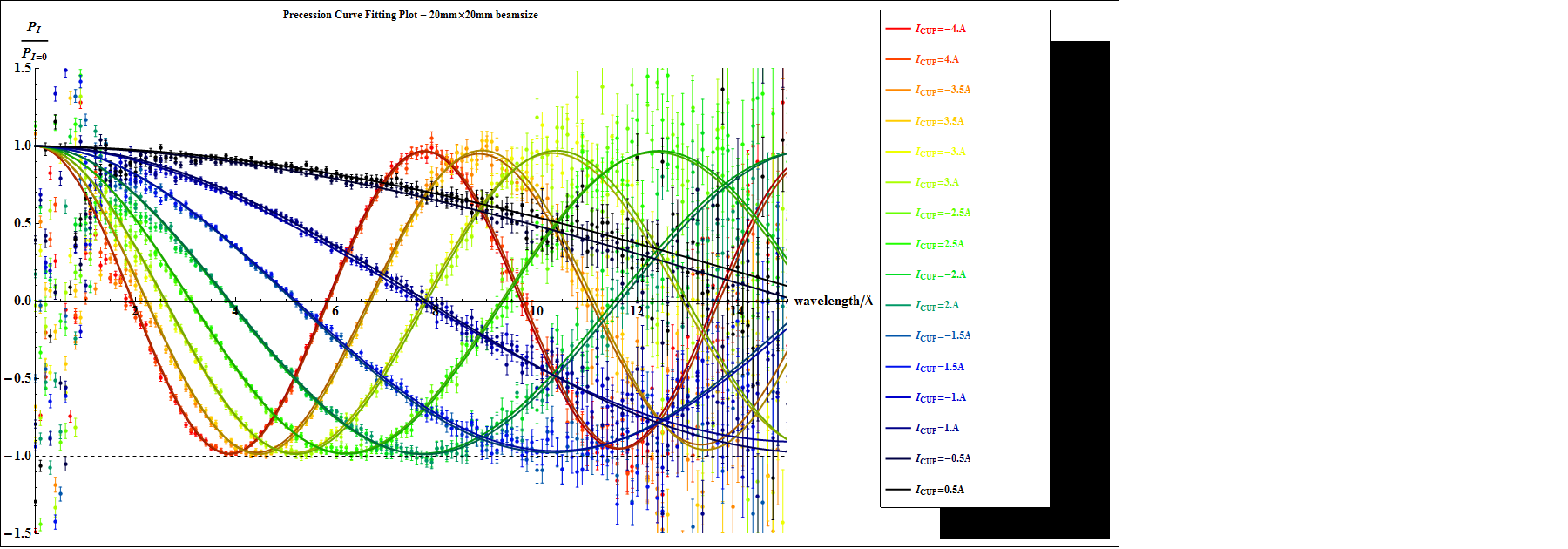 Wavelength
Fitting Data and the Beam size Comparison
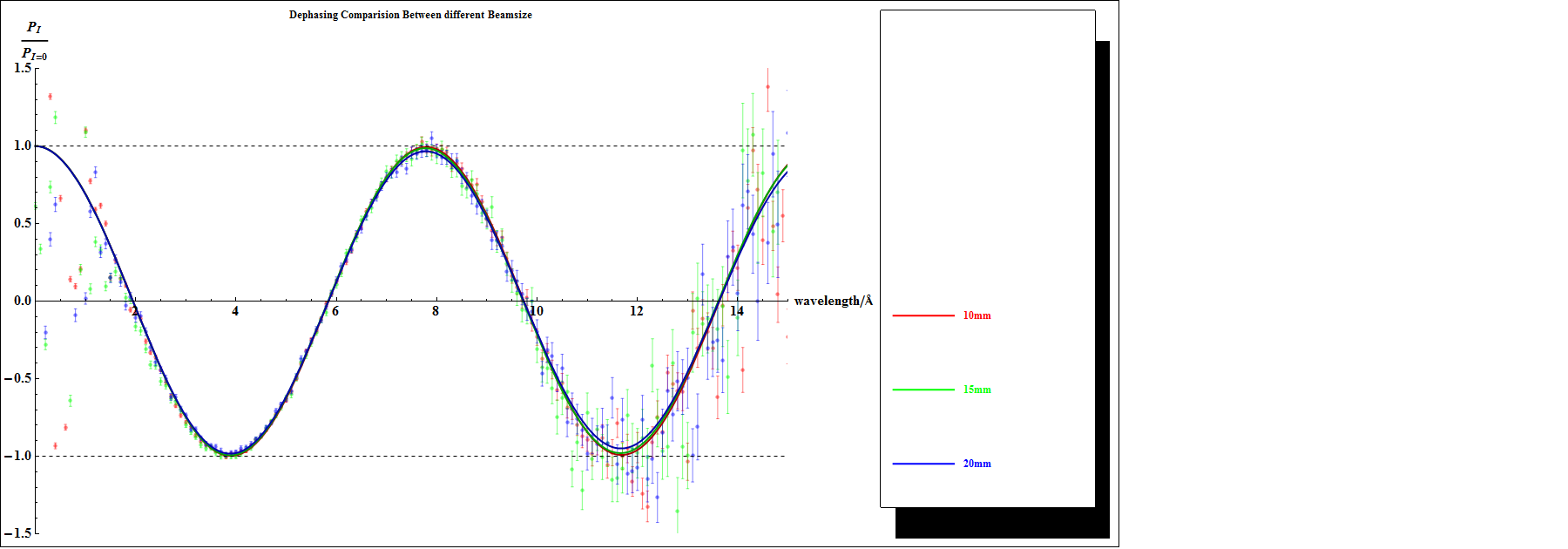 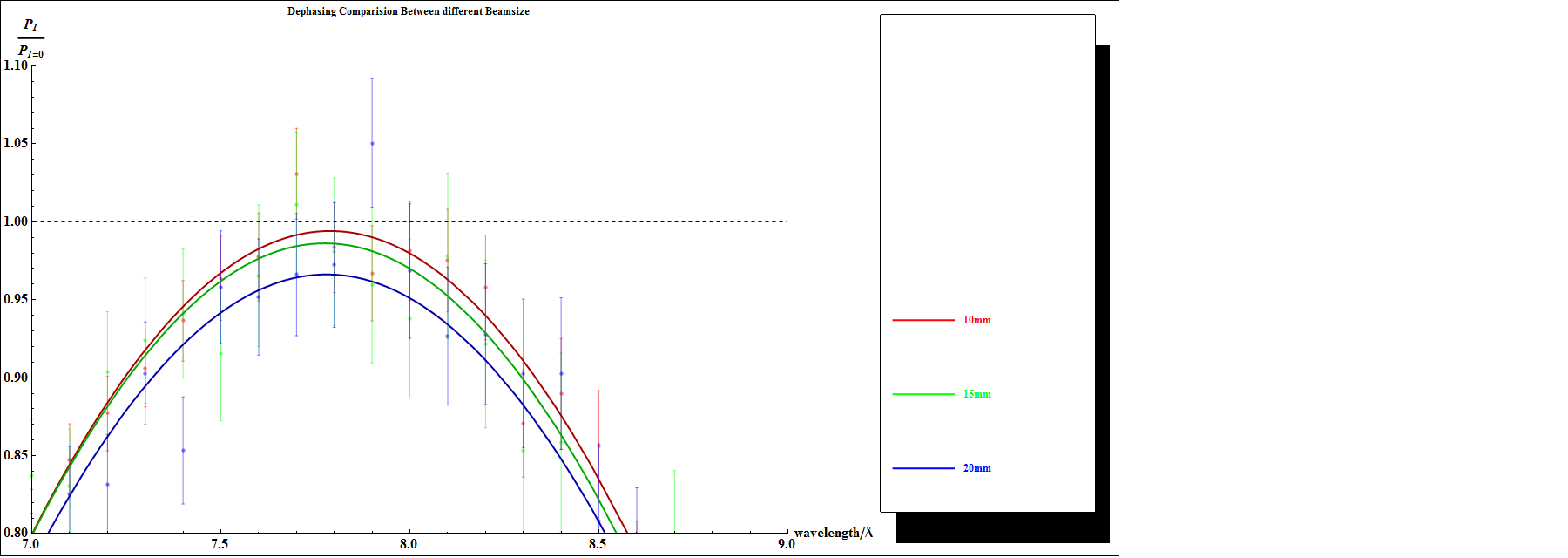 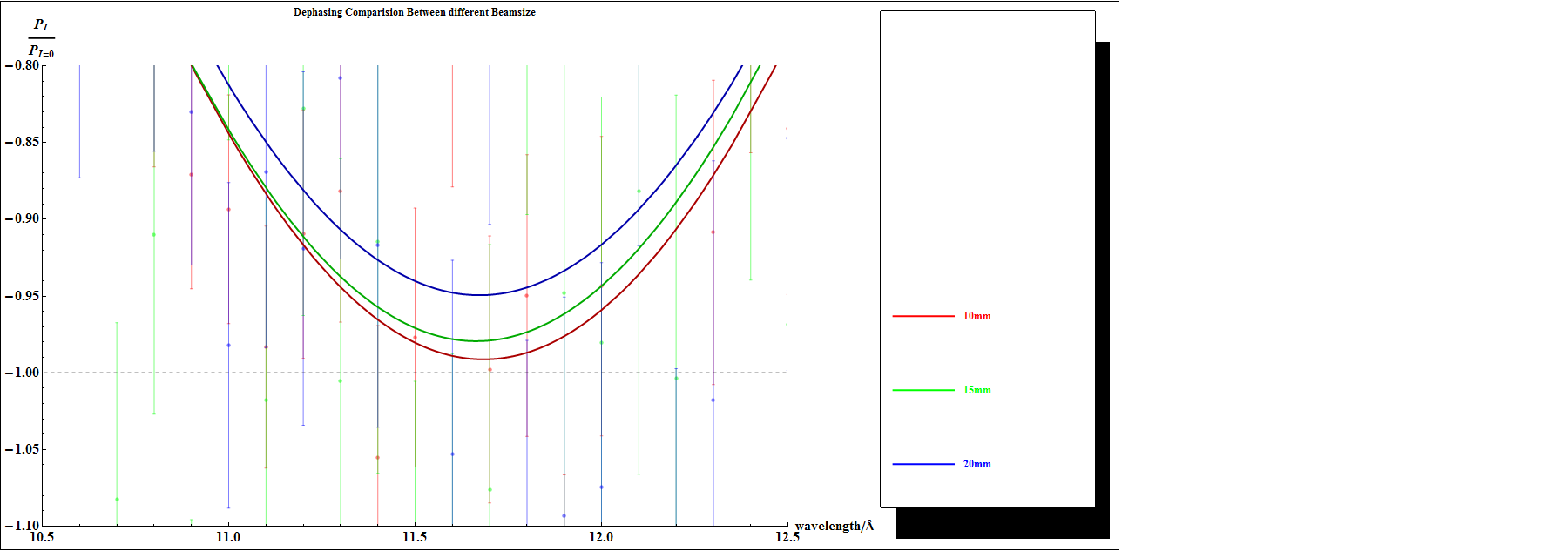 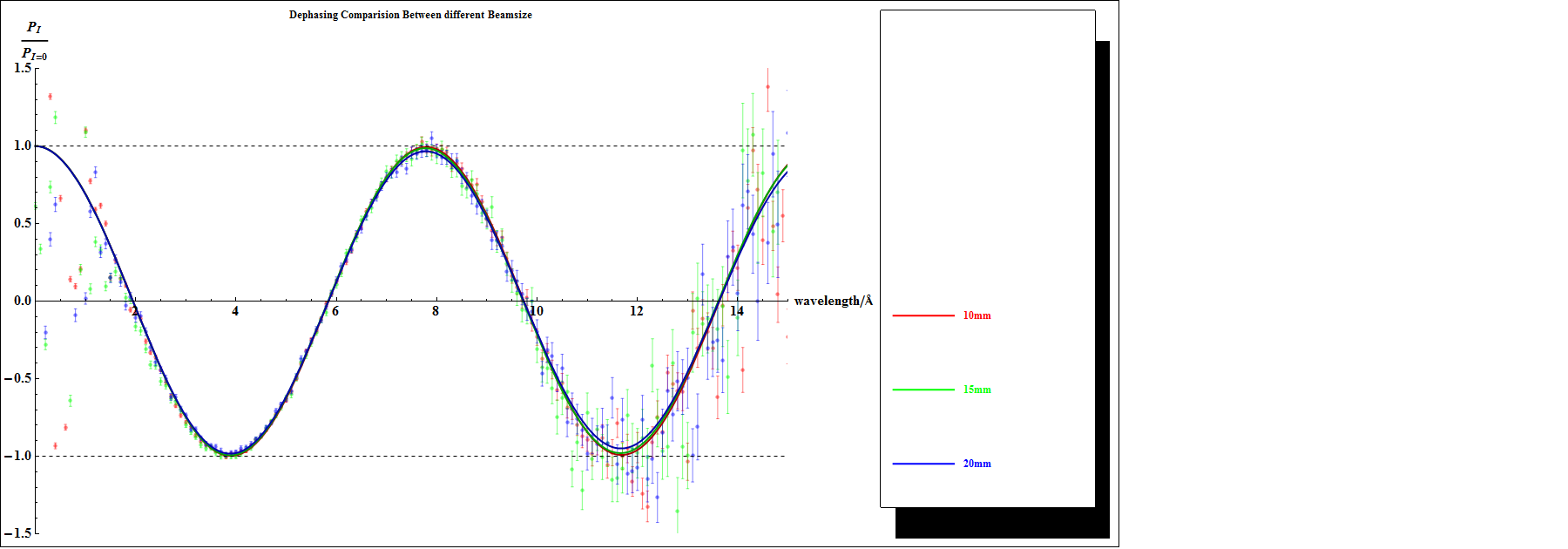 Wavelength
Depolarization: 	<2% with 20mm beam size
		<0.4% with 15mm beam size
		<0.1% with 10mm beamsize
Choosing a Specific Wavelength and plot polarization through different current
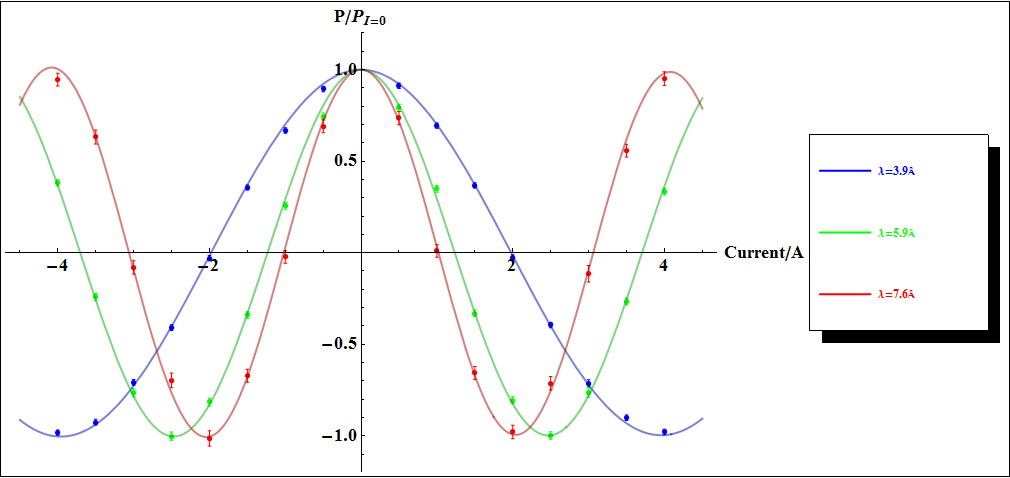 Current
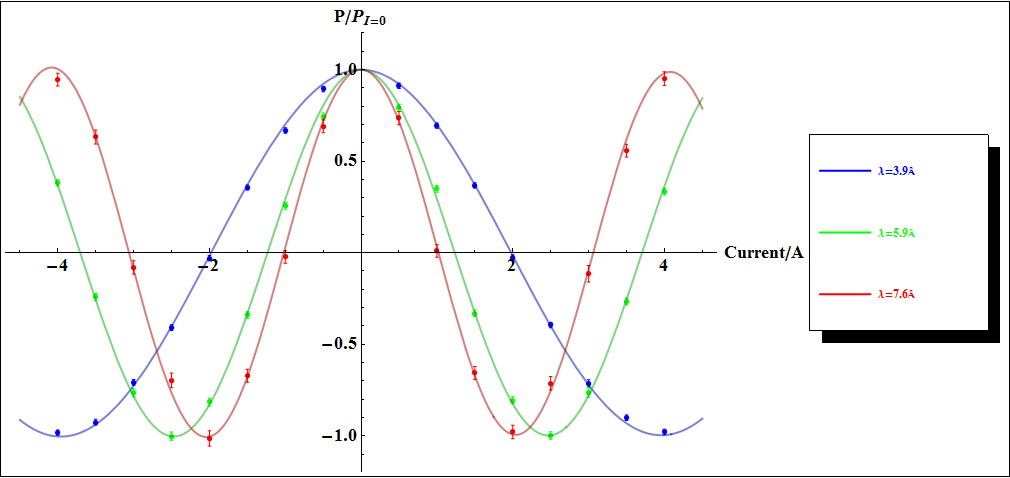 Compared to CryoPAD precession: 123.65deg/(A [Ang]), CryoCUP has less precession power: 11.52deg /(A [Ang]).
Experiment summary:
Through the experiment test, it is feasible to use YBCO superconducting film as a magnetic field shield to isolate precession region from outer field
By adjusting the current going through coil, we are able to control the precession angle. 
The dephasing factor of <2% is within acceptable range so that the nutator is suitable for next step development

The thermal anchor of cryogenic system is not good, which limited the highest current to 4A
The homogeneity of field generated by Helmholtz coil is not ideal, also the field strength generated is not strong enough
[Speaker Notes: [1] Spherical neutron polarimetry with MuPAD - M. Janoschek (2007)]
Next step development
Research Steps:
Neutron spin nutator
Spherical neutron spin manipulation
Spherical neutron polarimetry with SANS
Fully functional SNP device
Condensed matter experiment
Further development
(Time of Flight method, advanced sample manipulation……)
[Speaker Notes: [1] Spherical neutron polarimetry with MuPAD - M. Janoschek (2007)]
Next step Device development
Guide field on rotation stage
(Spin rotator)
Zero field chamber
Analyzing direction
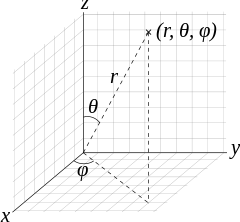 Front precession field
(spin nutator)
Back precession field
(spin nutator)
[Speaker Notes: [1] Spherical neutron polarimetry with MuPAD - M. Janoschek (2007)]
Capacity of Spin nutator for SANS experiment
For a typical 90 nutation, 3.438 deg difference is generated, which causes 
~ 0.17% depolarization
0.3deg – 5deg
[Speaker Notes: [1] Spherical neutron polarimetry with MuPAD - M. Janoschek (2007)]
Next Step Device – What experiment?
MnSi – Candidant for SANS experiment

Curie temperature: 29K
Below Tc: single chirality spiral
structure

Propagation vector:


Small Angel scattering experiment 
Done by both CryoPAD and MuPAD
Phase Diagram
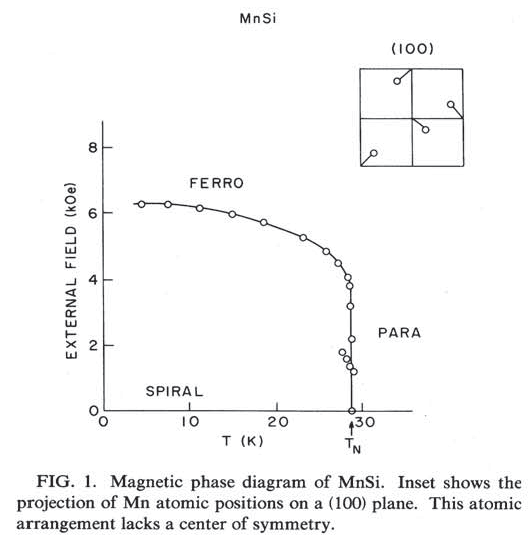 [Speaker Notes: [1] Spherical neutron polarimetry with MuPAD - M. Janoschek (2007)]
Research Plan
Research Steps:
Neutron spin nutator
Spherical neutron spin manipulation
Spherical neutron polarimetry with SANS
Fully functional SNP device
Condensed Matter Experiment
(Further Improvement – Time of Flight method)
[Speaker Notes: [1] Spherical neutron polarimetry with MuPAD - M. Janoschek (2007)]
Next step development
Fully functional SNP device  on a Optical Platform?
Spin nutator
Spin rotator
Detachable 
Mu-Metal Shield
Sample
Spin nutator
Spin rotator
Analyzer
Optical Platform
Detector
[Speaker Notes: [1] Spherical neutron polarimetry with MuPAD - M. Janoschek (2007)]
Summary
Spherical Neutron Polarimetry is a very powerful experimental method to detect material.
Develop a device that could fulfill spherical neutron polarimetry experiment method, based on available neutron sources in U.S.
The first step of research, which is making spin nutator has finished, the nutator made is suitable for further development
Still a lot of work to do.
[Speaker Notes: [1] Spherical neutron polarimetry with MuPAD - M. Janoschek (2007)]
Slit
Slit
Analyzer &
Detector
Polarizaer &
Monochromater
V Coil
V Coil
Wollaston Prism
Source